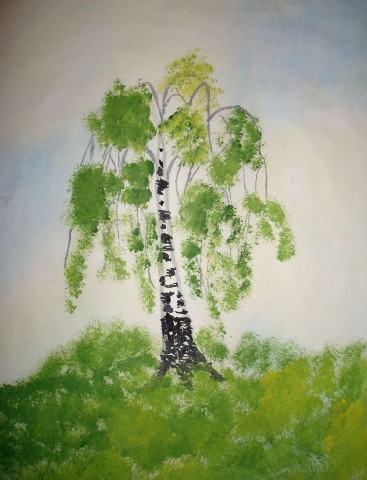 Русская красавица-береза!
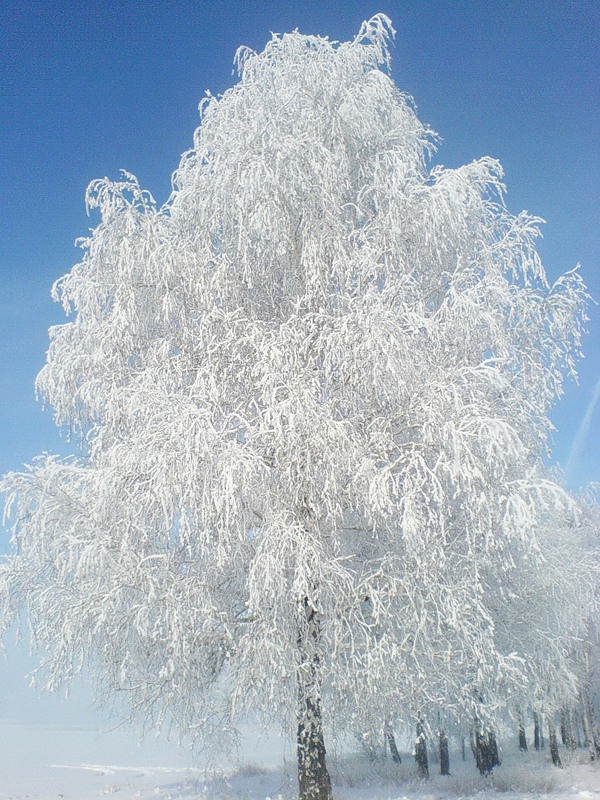 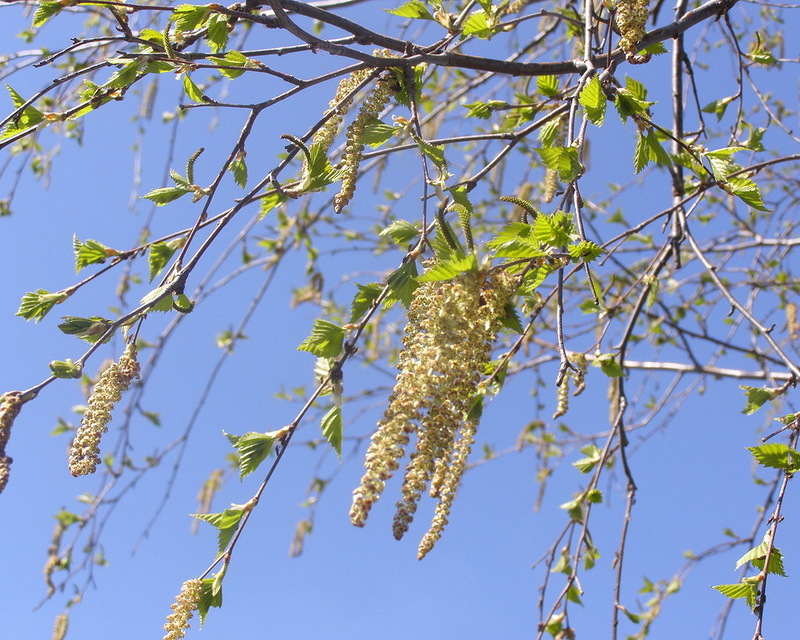 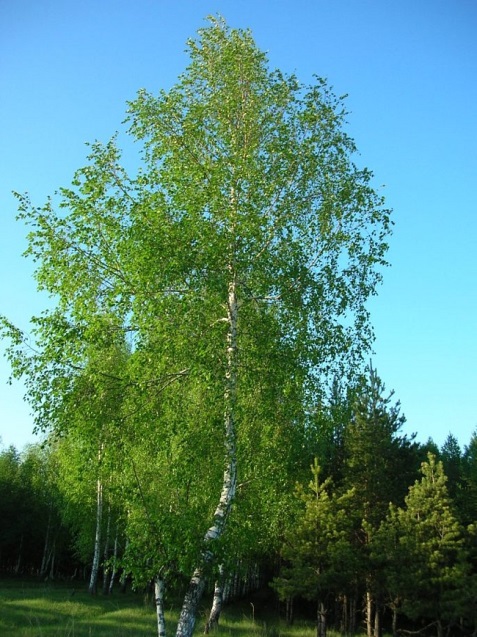 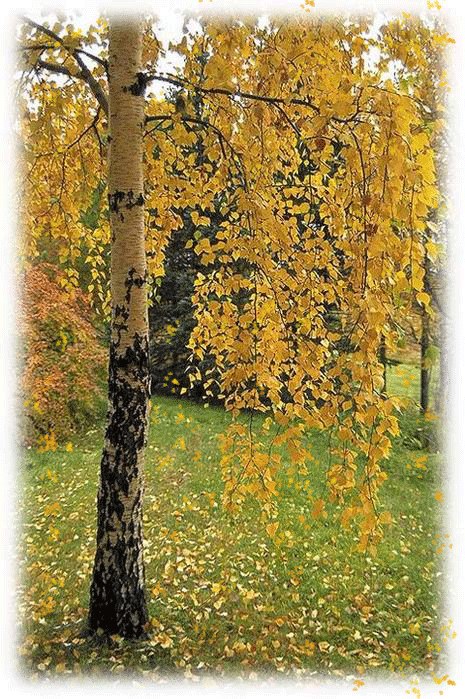 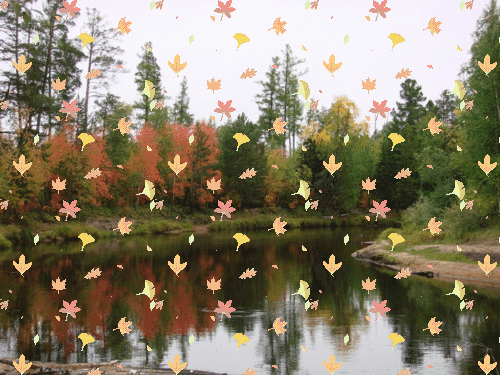 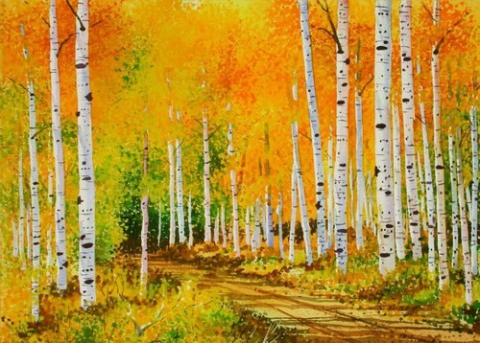 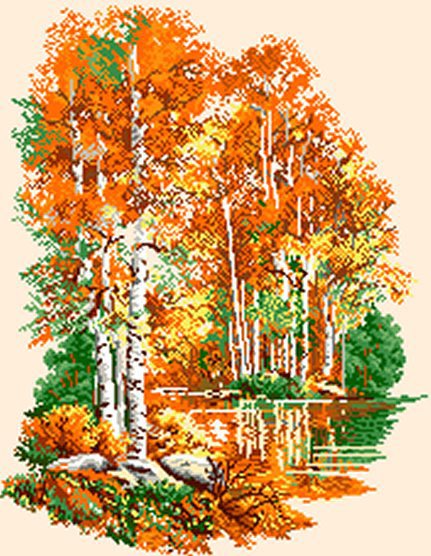 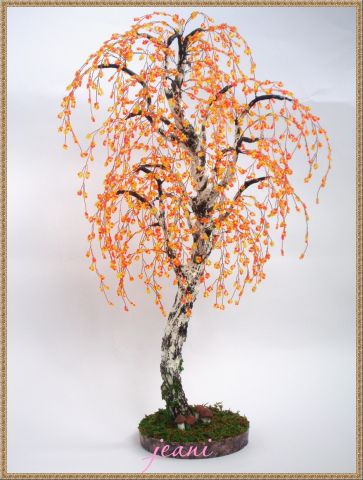